Figure S1
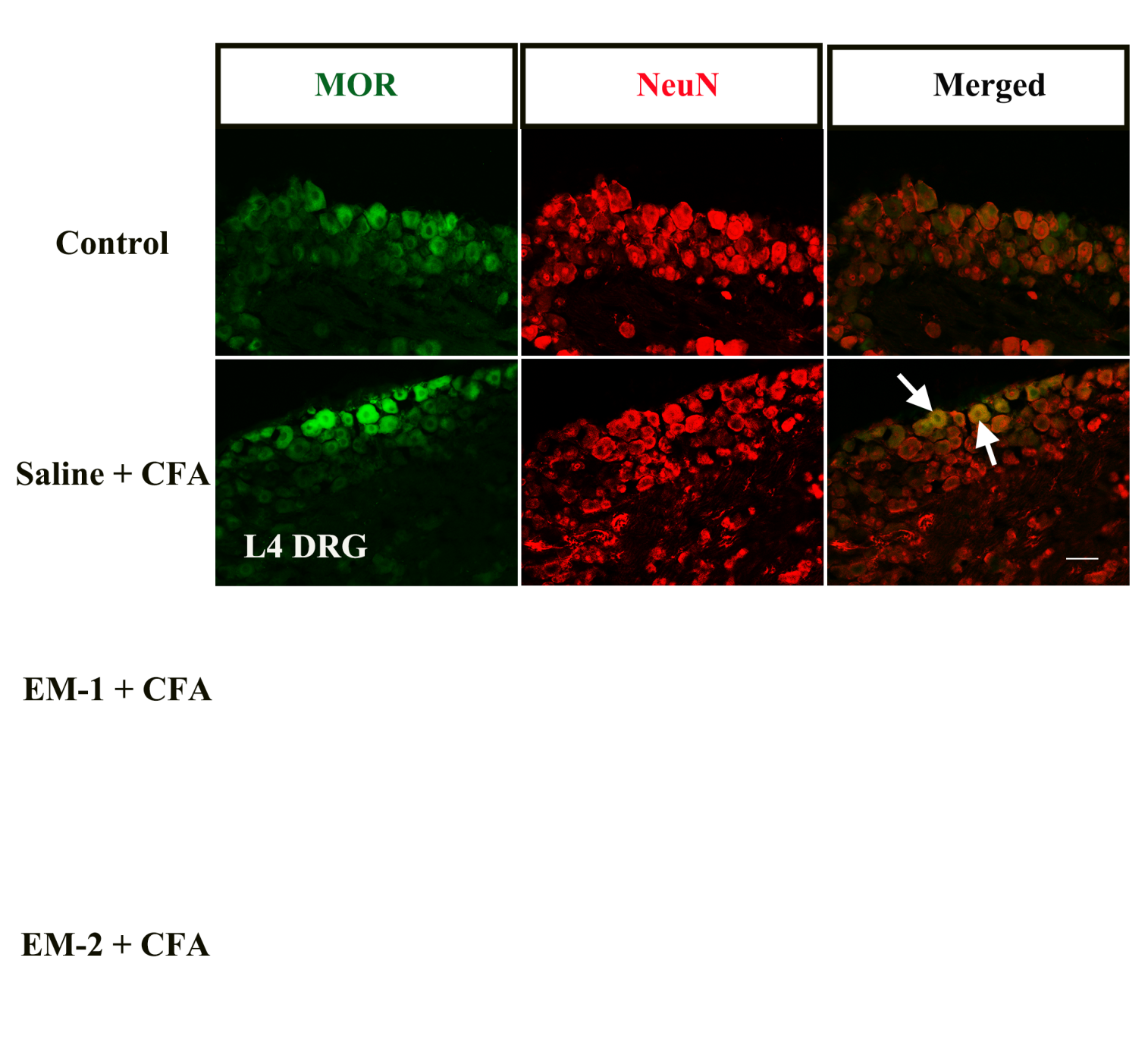 A
B
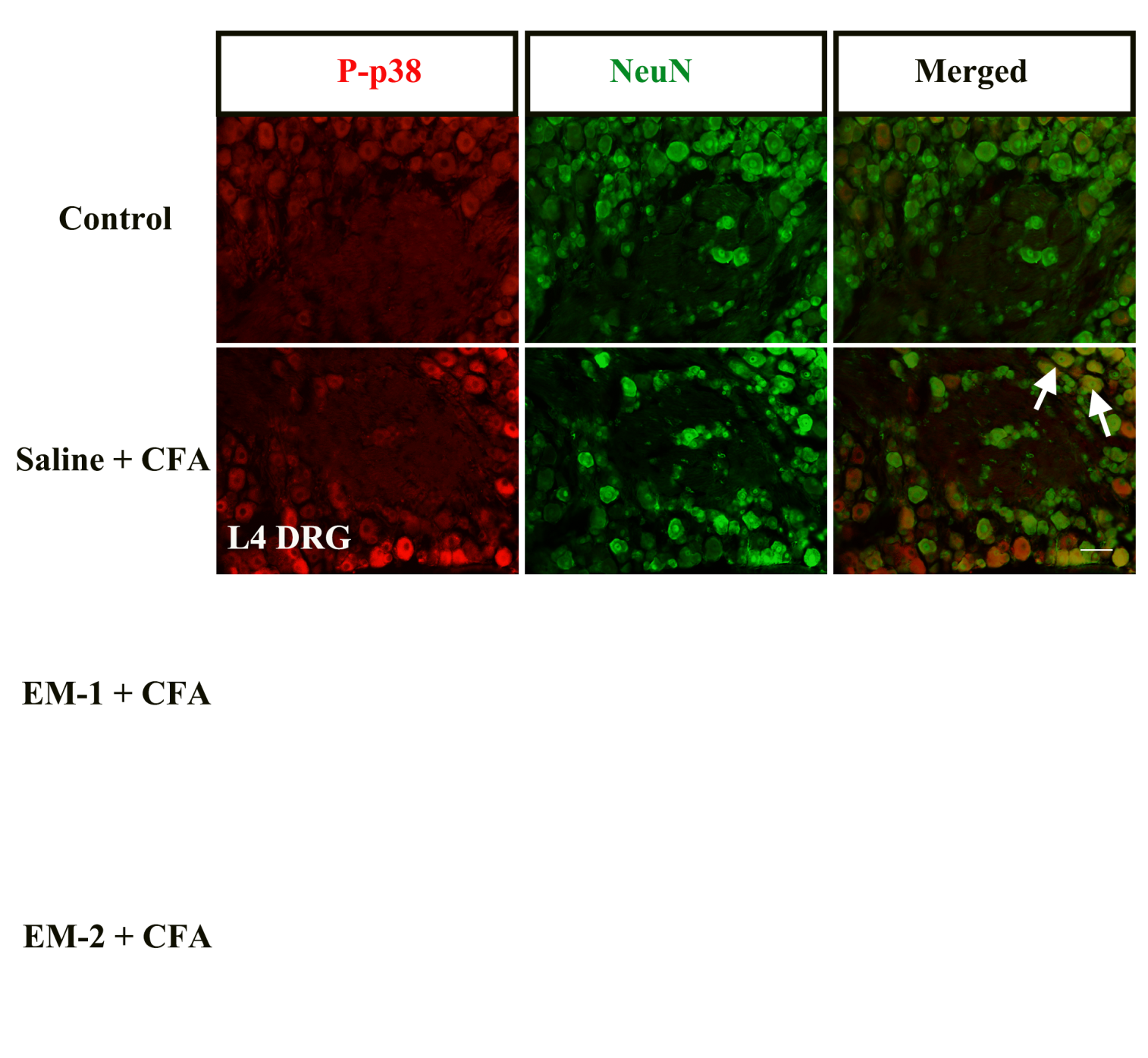